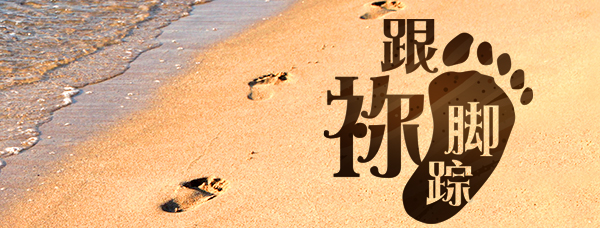 第二十四单元：异象策略（下） 
第95讲：祷告勇士
要义：金句
那人说：“你的名不要再叫雅各，要叫以色列；因为你与神与人较力，都得了胜。”
（创32:28）
2
精义：撮要
祷告就是摔交。
3
传播焦点
万般策略莫忘祷
【求主兴起祷告的心】诗歌
使徒先知无不祷
保罗两个最大的祷告
以利亚先知怀着怎样态度祷告？
4
传播焦点
救主选徒整夜祷
路6:12-19 
你我恒切天天祷（路18:1-8）
这种坚忍的祈祷会得着无以言喻的祝福。
5
生活应用
使徒先知无不祷告成就主工，主的门徒可以不祷告而事奉吗？
6
反思问题
主耶稣选拔门徒时，为何整夜祷告？
7
听众回馈
你我今时也恒切天天祷告么？
8